Curriculum for Guidance in Managing Academic 
Biomedical Core Facilities
Jackie Willmot BSN MSN MBA
CEO and Co-founder

Eugene Krentsel PhD
Chief Scientific Officer and Vice President

XLerateHealth
Alan Daugherty PhD DSc
Associate Vice President for 
Core Facilities

Christopher Richards PhD
Associate Professor
Director, Light Microscopy Core

University of Kentucky
Supported by: NIGMS STTR Award 3UT2GM148083-01S1
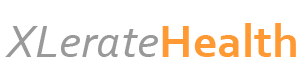 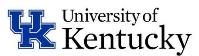 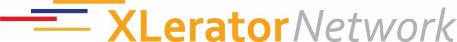 Curriculum for Guidance in Managing Academic 
Biomedical Core Facilities
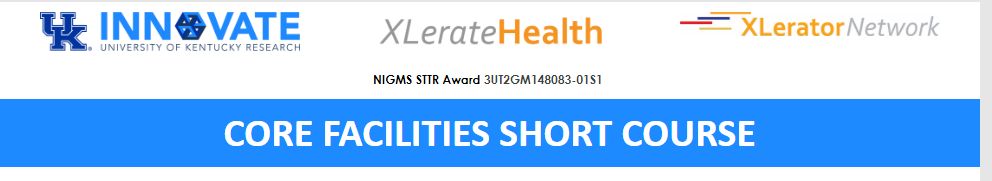 Curriculum 
Session recordings 
Slides
Available at: https://xleratornetwork.com/library/

Direct Communications
alan.daugherty@uky.edu
Zoom
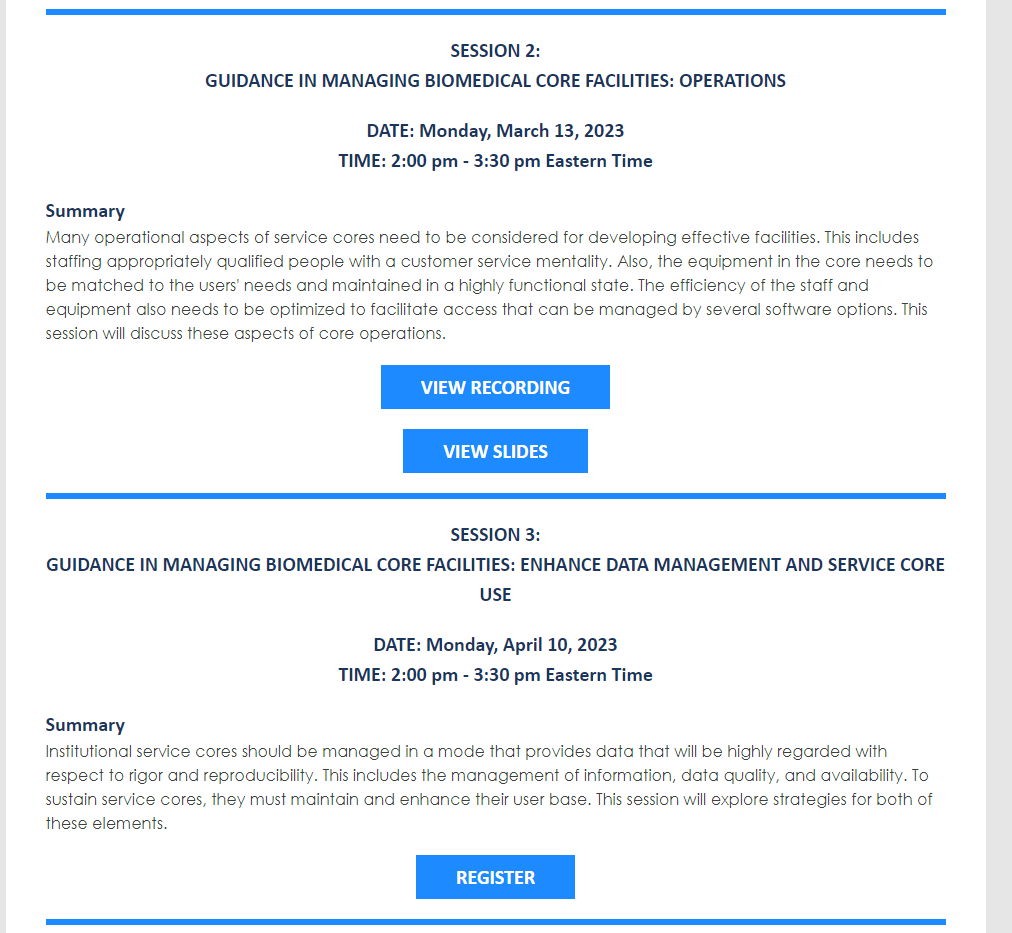 Curriculum for Guidance in Managing Academic 
Biomedical Core Facilities
Presentation is designed to promote discussion on the diverse topics of managing cores

Please ask questions at the end of each topic!
Raise hand icon (preferred)
Chat function 

Discussion moderated by Dr. Chris Richards 
Director, Light Microscopy Core, University of Kentucky
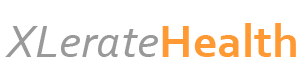 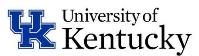 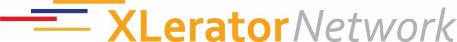 Curriculum for Guidance in Managing Academic 
Biomedical Core Facilities - Overview
Financial Management
Element 5
Develop Rate Structures
5. Develop Rate Structures
Many biomedical service core facilities are supported by internal or extramural funding mechanisms when initiated. While this support may sustain a service core in the short term, implementation of a fiscal management plan at the initiation of the core will provide a path to sustainability
Transition to a Fee-for-service Facility
Pros and Cons of Rate Structure Development
Process
Compliance
Equipment Purchase
Ultimate Decision on Rate Setting
Time Frame for Cost Recovery
Financial management
5. Develop Rate Structures
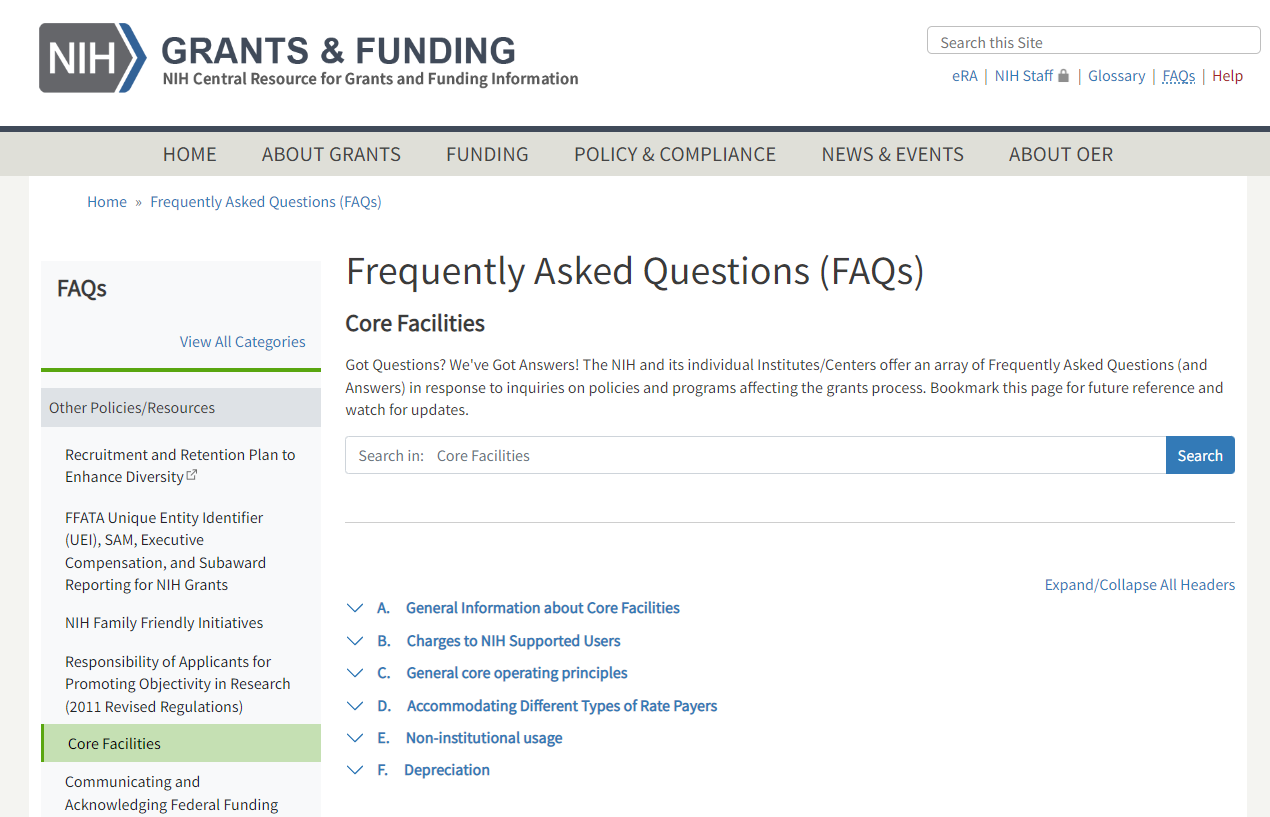 Financial management
NIH Information Source
https://grants.nih.gov/faqs#/core-facilities.htm?anchor=11205
5. Develop Rate Structures
Transition to a fee-for-service facility
Decisions
Expectation of being budget neutral or subsidized
Graded subsidy on launch or full charge on initiation
Real cost or influenced by comparators
Consideration of subsidy relative to benefit to research community
Setting a price point initially that will not be escalating dramatically in future years 
Providing rates in advance to enable inclusion in grant applications
Discounted rates in low use times (nights and weekends)
Financial management
5. Develop Rate Structures
Pros and Cons of Rate Structure Development
Pros
Provides funding for the core
Efficient use of facility – reduction in excessive booking times and use
Inclusion of maintenance contracts
Financial management
Cons
Grumbling
Promoting options for accomplishing work outside the core
5. Develop Rate Structures
Process
The costs of providing service are allowable, allocable, consistently applied and reasonable
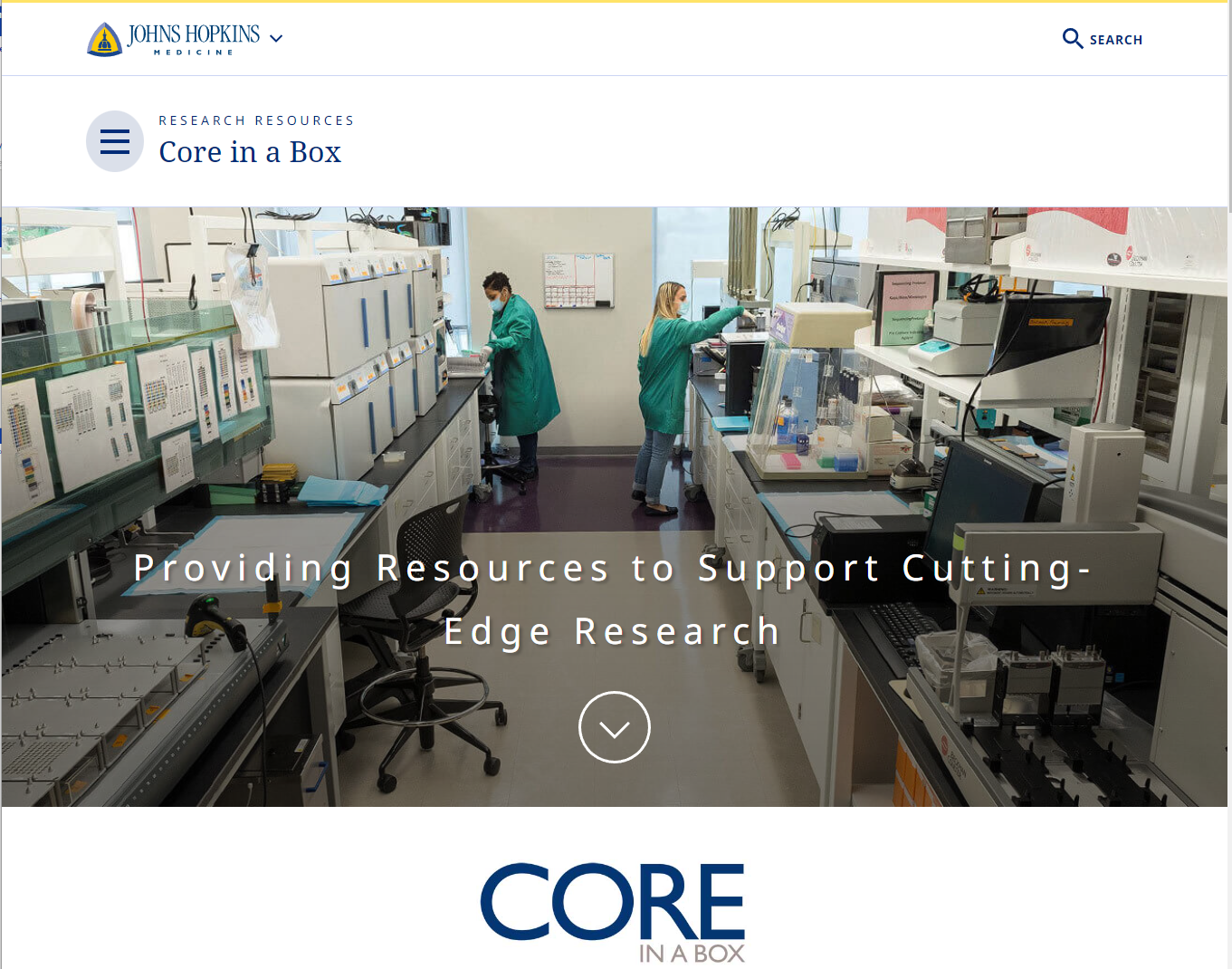 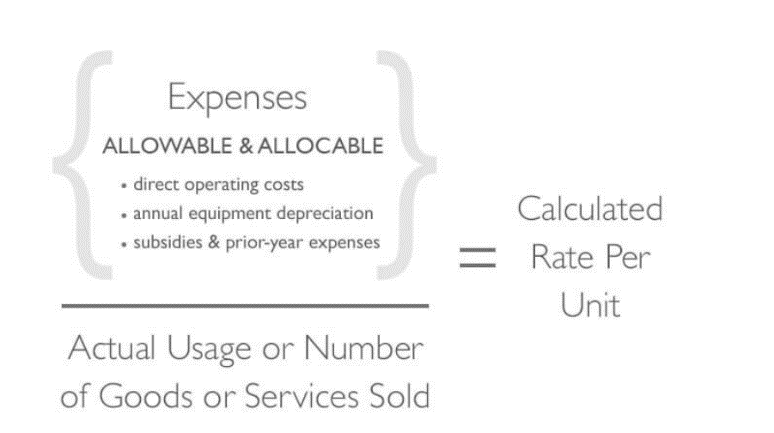 Financial management
Starting a New Core
John Hopkins web site
https://www.hopkinsmedicine.org/research/resources/synergy/core-in-a-box/
5. Develop Rate Structures
Process
The costs of providing service are allowable, allocable, consistently applied and reasonable
Core personnel provide data on projected expenses, revenue, and use per service

Rate structure spreadsheet developed

Approval from Scientific and Financial Oversight Committees

Approval from Central University Administration – e.g. Research Financial Services
Financial management
5. Develop Rate Structures
Process
The costs of providing service are allowable, allocable, consistently applied and reasonable
Required information

Define the services being provided
Personnel costs
Operating expenses
Consumables
Maintenance contracts
Depreciation
Estimated use of each service
Financial management
5. Develop Rate Structures
Process – Calculating Expenses
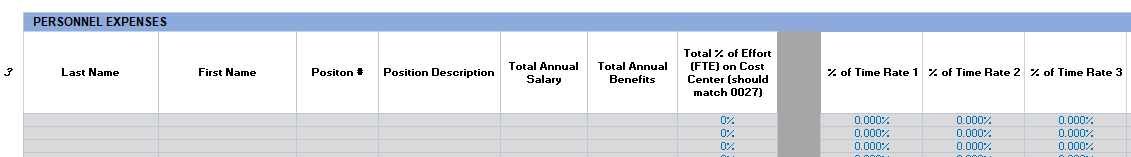 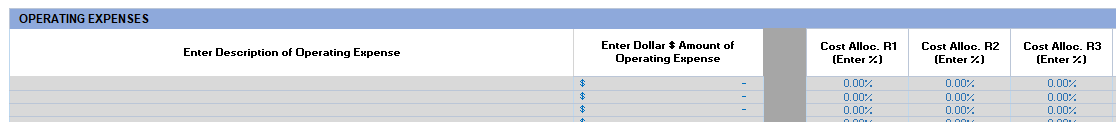 Financial management
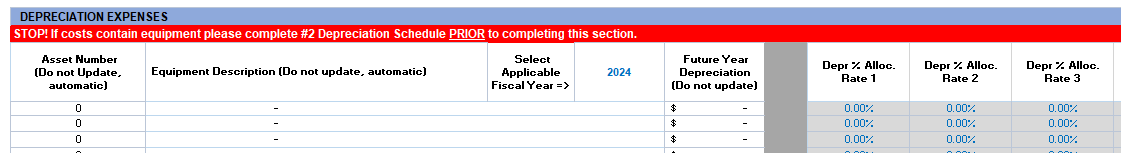 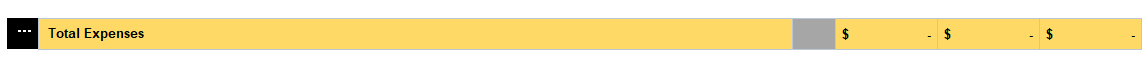 https://www.uky.edu/ufs/service-center-recharge-operations
5. Develop Rate Structures
Process – Calculating Revenue
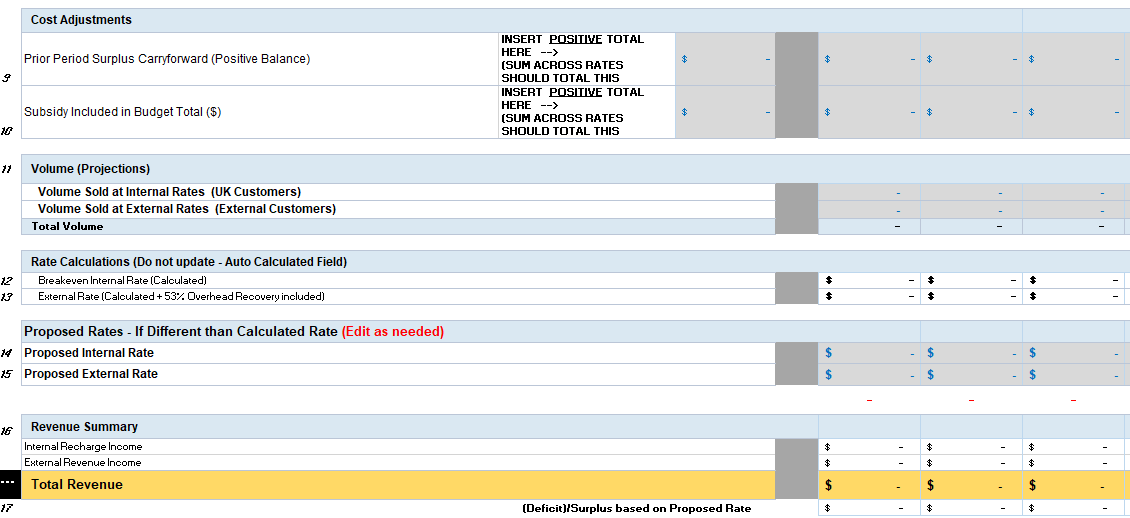 Financial management
5. Develop Rate Structures
Process – Advertise
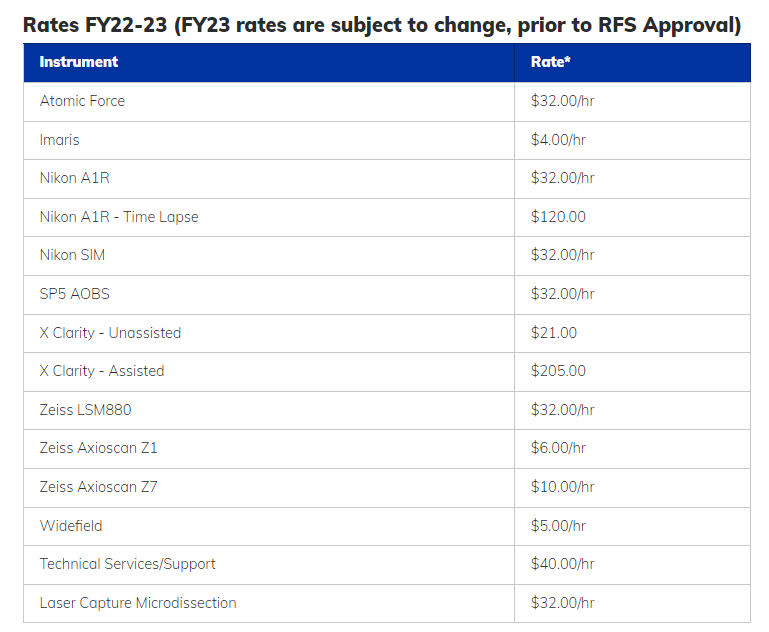 Financial management
5. Develop Rate Structures
Compliance
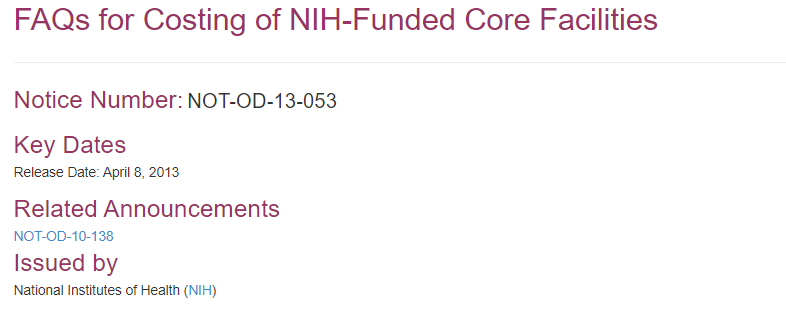 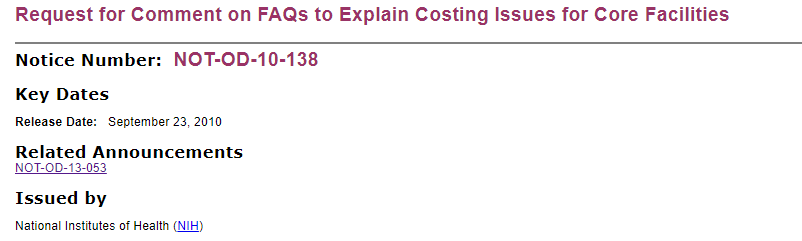 Financial management
https://grants.nih.gov/grants/guide/notice-files/not-od-13-053.html

https://grants.nih.gov/grants/guide/notice-files/not-od-10-138.html
5. Develop Rate Structures
Compliance
Commons issues - 1
All internal users must be charged the same
Recipients of shared equipment grants or donors of equipment can not receive discounted rates
Priority can be provided to PI who provide equipment
Charges can be paid using partial or complete subsidy
Not allowable to charge above calculated rate
External fees – if NIH derived, should be treated as program income
Volume discounts – for example in start ups and centers
Financial management
5. Develop Rate Structures
Compliance
Commons issues - 2
Maximum allowable profit and debt is 10% of operating expenses
Equipment can not be purchased with profit from core (not a “current expense”)
Methods and details of rate structure development can be audited
Pre-payments are not allowed
An outside institute (another biomedical institute, educational institute, or commercial company can be charged a different rate)
External fees – if NIH derived, should be treated as program income
Financial management
5. Develop Rate Structures
Equipment Purchase – Acceptable Approaches
Recovery of existing equipment depreciation expense in user fees. 
Institutional or other non-federal funding
Shared instrumentation grants
Program income which may accrue on NIH grants.
Lease or rental of equipment
Financial management
5. Develop Rate Structures
Ultimate Decision on Rate Setting
Based on Actual Calculated Rate 

OR

A subsidized rate (for example; based on comparator analysis with other institutes)
Financial management
5. Develop Rate Structures
Time Frame for Cost Recovery
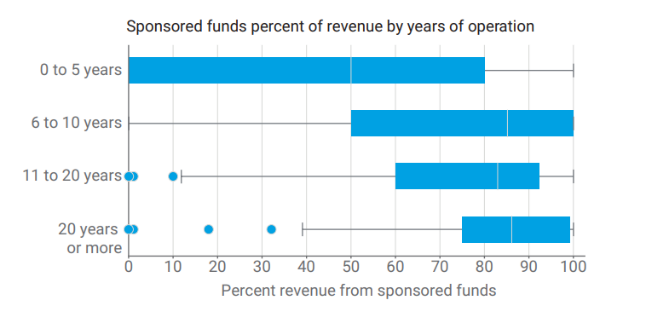 Cost recovery from sponsored funds increases after 5 years
Financial management
Strubczewski, “Shared Resource Facility Market Analysis,” Agilent, Dec 2, 2019
We would like your thoughts on the below topics:

Is anything that has been said inconsistent with your own institutional operating principles?
How do you determine yearly changes in rates?
Do you see any benefits of lower off hours rates?
Questions
Element 6
Fiscal Management
6. Fiscal Management
For cores to be sustained, develop a realistic fiscal management that is executed in a mode consistent with all applicable regulations.
Provide core personnel with continuous access to financial data
Meetings to discuss service use and finances
Monitor service use
Determine modes of optimizing core operations
Block booking restrictions
Flexibility to charge or time of use versus booked – depending on which is greater
Financial management
6. Fiscal Management
Providing Core Personnel with Continuous Access to Financial Data
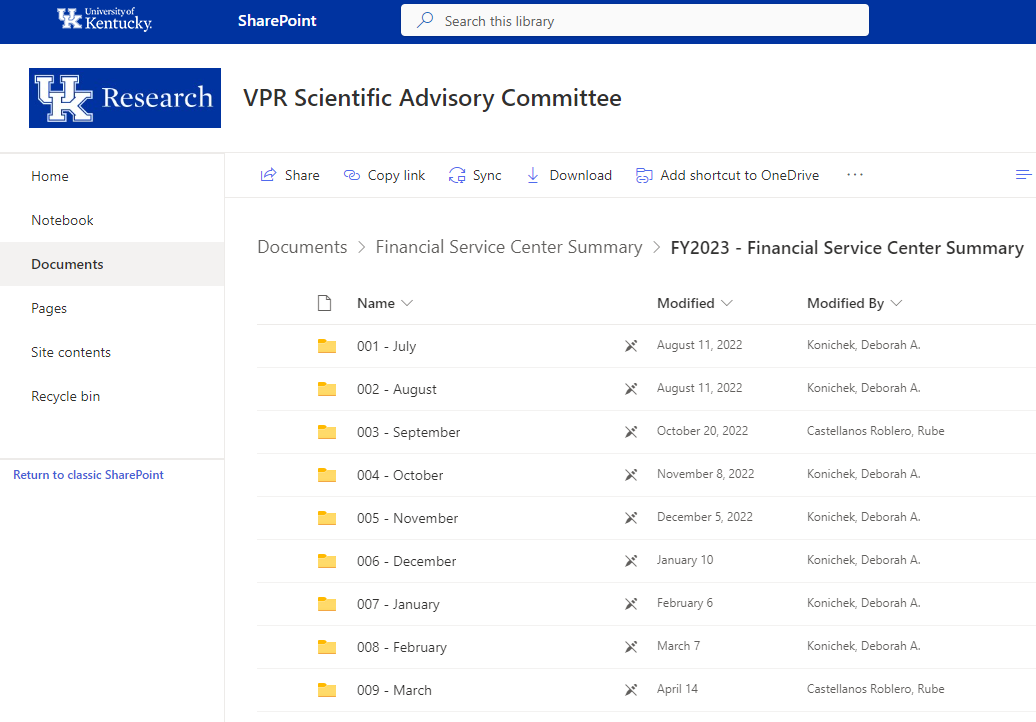 Financial management
6. Fiscal Management
Providing Core Personnel with Continuous Access to Financial Data
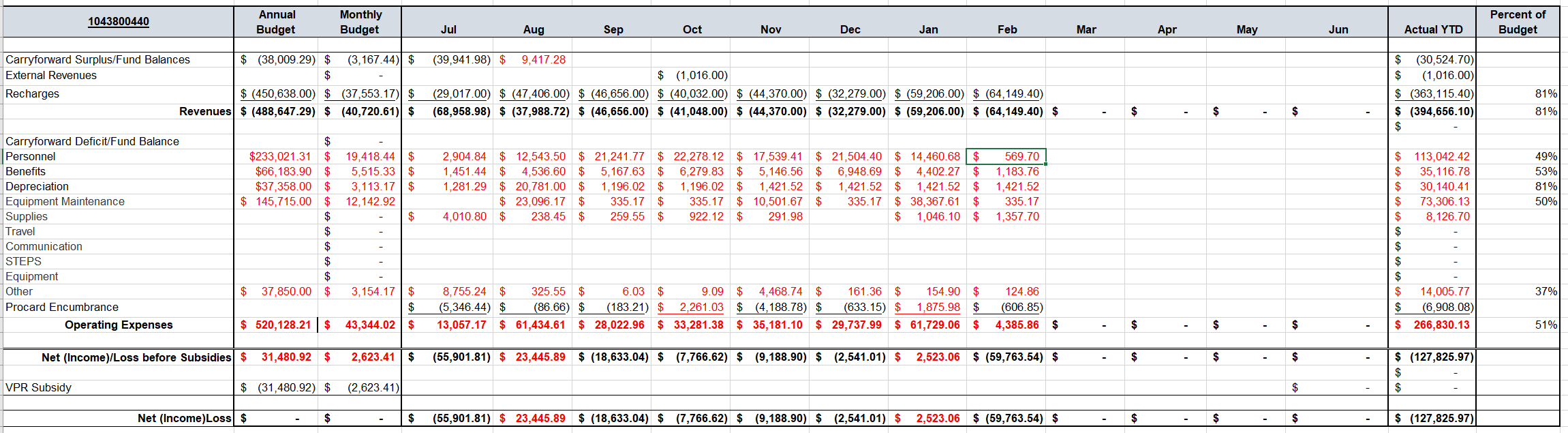 Financial management
6. Fiscal Management
Regular Meetings to Discuss Service Use and Finances
Quarterly meetings 
Convey information to oversight committees
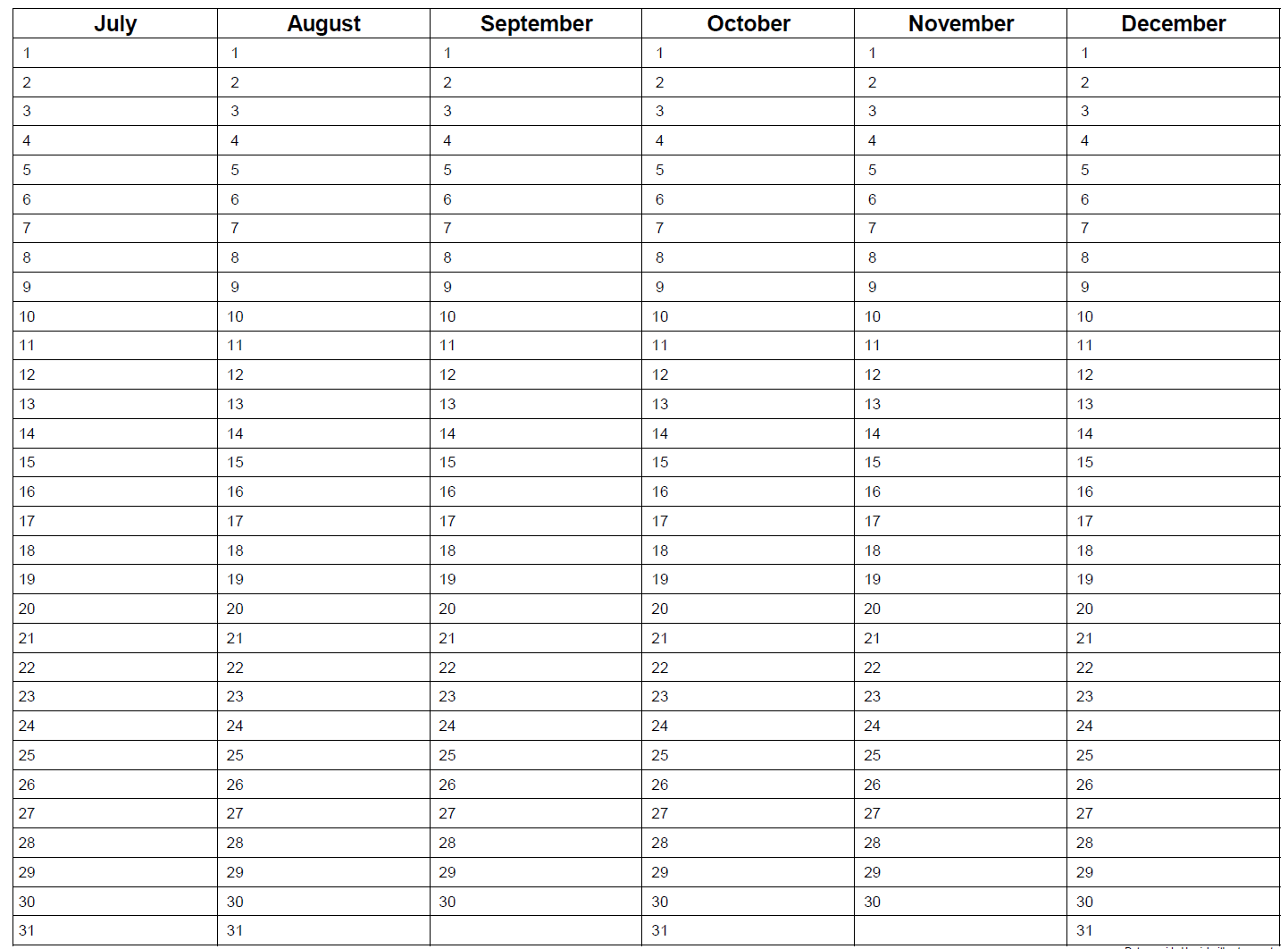 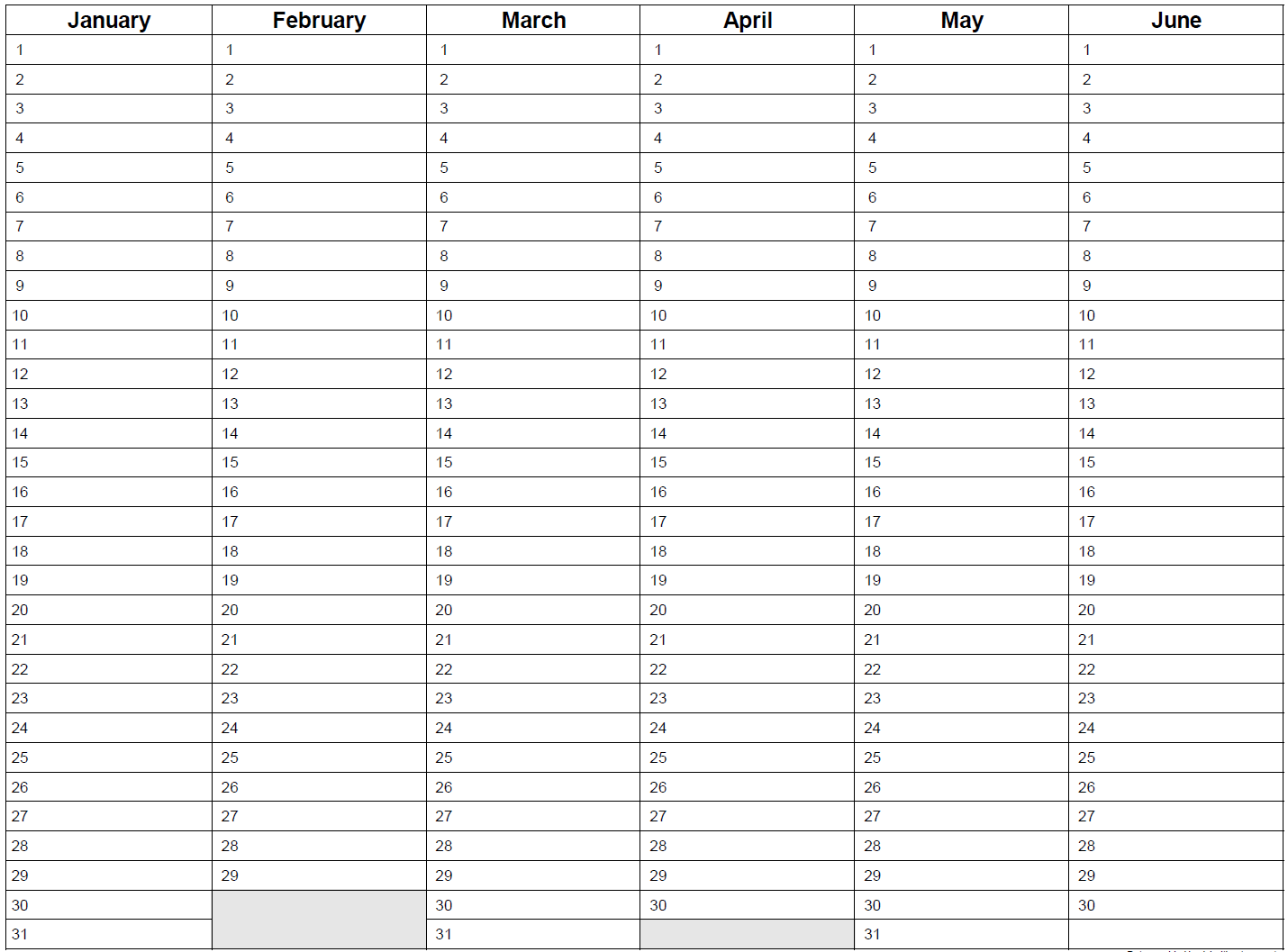 Financial management
Core Personnel meeting
Core Personnel meeting
Core Personnel meeting
Core Personnel meeting
Oversight
Committee Dissemination
Oversight
Committee Dissemination
Oversight
Committee Dissemination
Oversight
Committee Dissemination
6. Fiscal Management
Monitor Service/Equipment Use
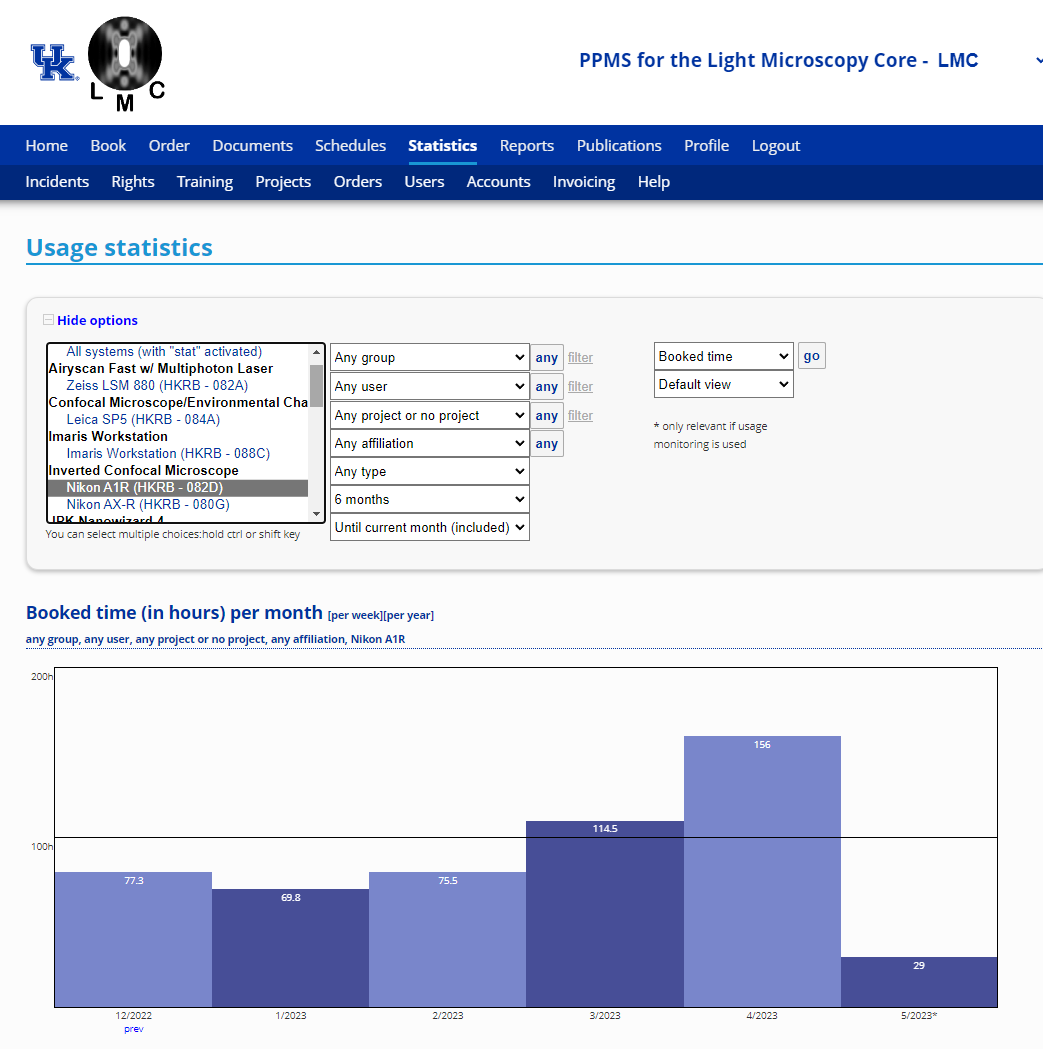 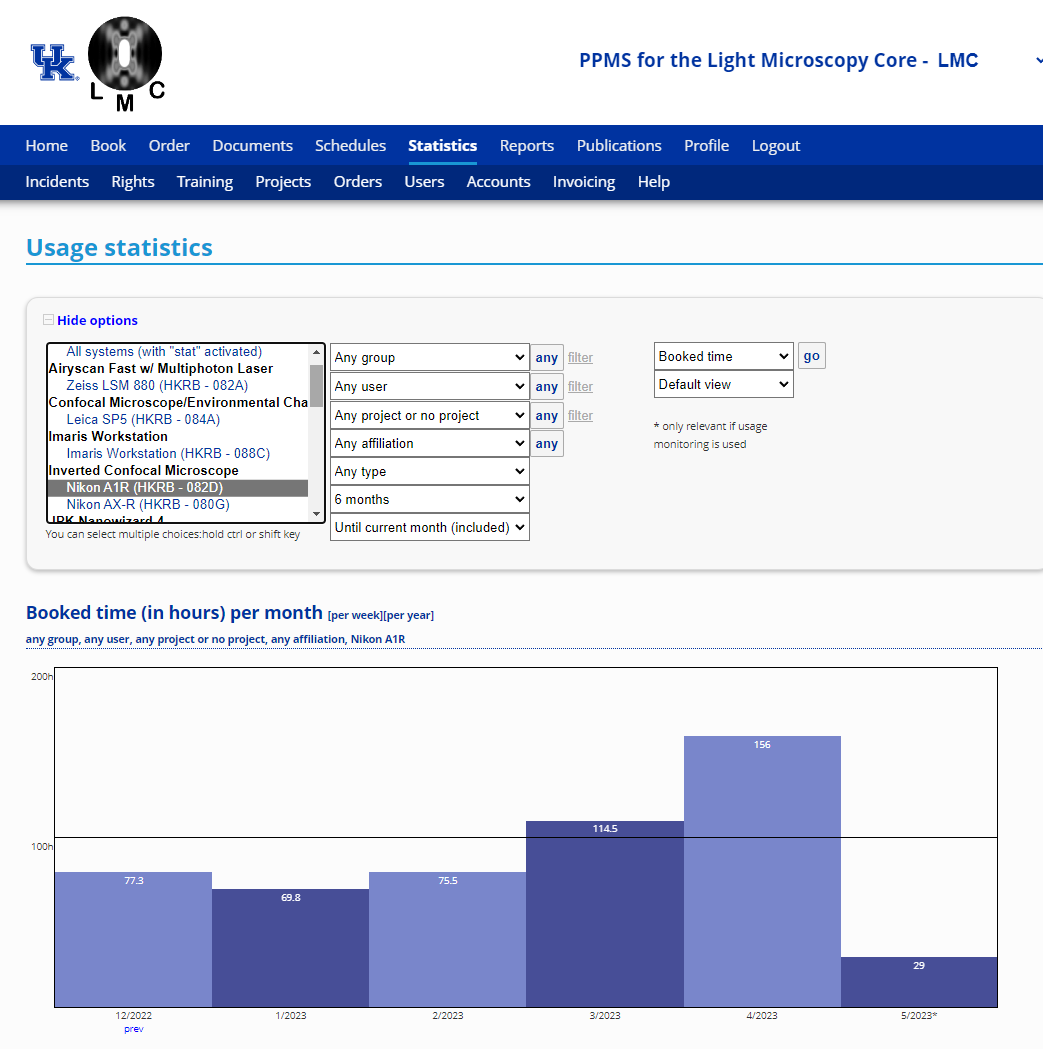 Financial management
6. Fiscal Management
Determine modes of optimizing core operations
Block booking restrictions
Limiting hours that can be booked – per session, per week, etc
Charge or time of use versus booked; whichever is greatest
Institutional responses to this as an acceptable practice
Financial management
We would like your thoughts on the below topics:

Modes that you have found to be effective for fiscal management
Questions
Value Assessment and Contributions to the Academic Mission
Curriculum for Guidance in Managing Academic 
Biomedical Core Facilities – Schedule for 2023
Feedback
Alan Daugherty
alan.daugherty@uky.edu

Session recording and slides will be available at:
https://xleratornetwork.com/library/
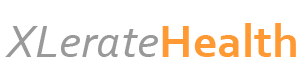 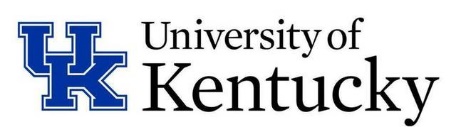 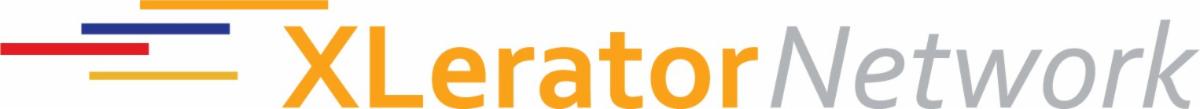